Berufsbildung in der arbeitswelt von morgen
Fachtagung FHNW, 6. November 2021
Prof. Dr. Jürg Schweri
Aufbau
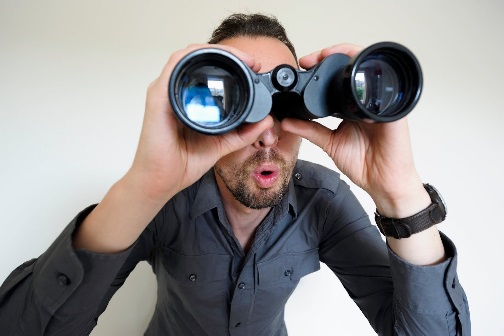 Welche neue Arbeitswelt?
Ist die Digitalisierung ein Jobkiller,der Massenarbeitslosigkeit verursacht?
Werden die Berufe, die wir heute kennen,alle verschwinden?

Wie hat sich der Wert der Berufsbildung in den letzten 20 Jahren entwickelt?
Braucht es zunehmend einen Abschluss der Allgemeinbildung beziehungsweise einen Hochschulabschluss?

Fazit und Herausforderungen im Bildungssystem
Fachtagung FHNW
6.11.2021
2
I. Jobkiller Digitalisierung?
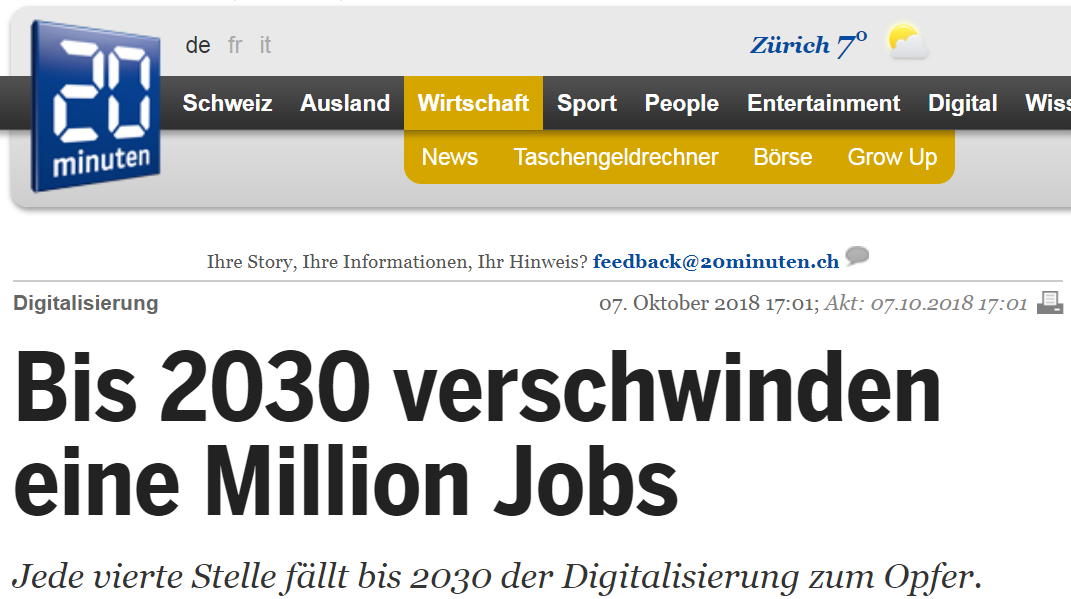 Fachtagung FHNW
6.11.2021
3
Technologien verändern den Arbeitsmarkt
Fachtagung FHNW
6.11.2021
4
Tätigkeitsansatz
«Why are there still so many jobs?»(D. Autor, 2015, Journal of Economic Perspectives)
Routinetätigkeiten werden (dank neuer Technologien) automatisiert oder outsourced
Nichtroutinetätigkeiten benötigen weiterhin menschliche Arbeitskraft und sind oft komplementär zur Technologie
 Berufe verändern sich
 Berufe verschwinden, neue entstehen
Fachtagung FHNW
6.11.2021
5
Entwicklung der Tätigkeiten 1999-2019 (in Vollzeitäquivalenten)
Eigene Berechnungen nach Aepli et al. (2017); Daten: SESAM BFS
Fachtagung FHNW
6.11.2021
6
Aufgehobene berufliche Grundbildungen (Auswahl)
Bahnbetriebsdisponentin (2010)			
Zugbegleiterin (2010)					
Kuvertmaschinenführerin (2011)			
Fotolaborantin (2013)					
Etuismacherin (2015)					
Laboristin (2015)					
Metalldrückerin (2015)					
Tiefdruckgraveurin (2015)				
Zementmaschinistin (2015)				
Schuhreparateurin EBA (2018)
Fachtagung FHNW
6.11.2021
7
Neue berufliche Grundbildungen seit 2010
Fachfrau Kundendialog EFZ (2011)
Veranstaltungsfachfrau EFZ (2011)
Fachfrau Bewegungs- und Gesundheitsförderung EFZ (2012) 
Systemgastronomiefachfrau EFZ (2013)
Entwässerungstechnologin EFZ (2014)
Fachfrau öffentlicher Verkehr EFZ (2015)
Hörsystemakustikerin EFZ (2016)
Hotel-Kommunikationsfachfrau EFZ (2017)
Medizinproduktetechnologin EFZ (2018)
Chemie- und Pharmapraktikerin EBA (2018)
Qualitätsfachfrau in Mikrotechnik EFZ (Berufsfeld Mikrotechnik) (2020)
Betriebsinformatikerin EFZ (2021)
Fachtagung FHNW
6.11.2021
8
[Speaker Notes: Zahlenmässig noch bedeutsamer: Revisionen]
II. Wie hat sich der Wert von Berufsabschlüssen entwickelt?
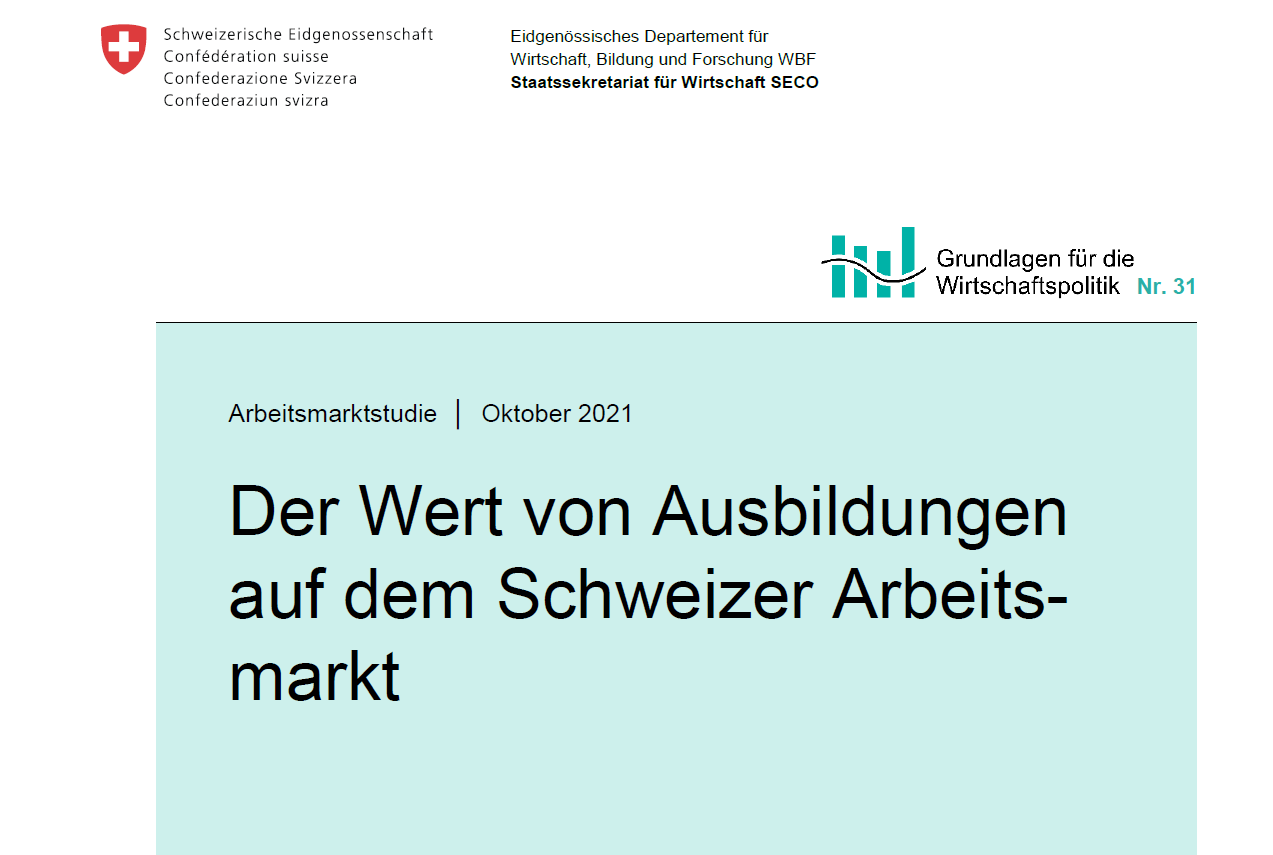 Bericht:Aepli, Kuhn und Schweri (2021)
Fachtagung FHNW
6.11.2021
9
Wohnbevölkerung (20-65) nach höchstem Bildungsabschluss
Fachtagung FHNW
6.11.2021
10
Fachtagung FHNW
6.11.2021
11
Abschlüsse im Bildungssystem (Sek II)
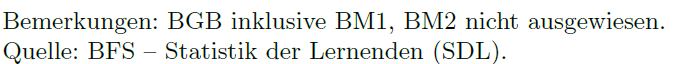 Fachtagung FHNW
6.11.2021
12
Bildungswege…
nach Erhebungsjahr
nach Geburtsjahrgang
Fachtagung FHNW
6.11.2021
13
Beschäftigungssituation nach Bildungswegen
Erwerbsbeteiligung
Erwerbslosigkeit
Fachtagung FHNW
6.11.2021
14
Lohnentwicklung
Medianlohn nach Abschluss
Löhne insgesamt (1., 5., 9. Dezil)
Fachtagung FHNW
6.11.2021
15
Lohnverteilungen und-überlappungen (1. und 9. Dezil)
Höchster Abschluss: Sek I oder II
Höchster Abschluss: Tertiär
Fachtagung FHNW
6.11.2021
16
Arbeitszufriedenheit
Fachtagung FHNW
6.11.2021
17
Zusammenhang des Einkommens von Eltern und Kind
Fachtagung FHNW
6.11.2021
18
Quelle: Chuard und Grassi (2020)
American Dream indicator
Fachtagung FHNW
Quelle: https://www.patrickchuard.com/income-mobility(siehe auf Deutsch: www.swopp.ch)
6.11.2021
19
Fazit
Die neue Arbeitswelt
Prognosen zur Automatisierung wenig verlässlich, keine Anzeichen für einen generellen Rückgang der Beschäftigung
Verschiebungen vor allem innerhalb und zwischen Berufen
Dienstleistungsberufe nehmen anteilsmässig weiter zu,Nicht-Routinetätigkeiten (interaktiv und analytisch) nehmen zu

Entwicklungen im Wert von Ausbildungen
Mehr Tertiärabschlüsse, mehr Hochqualifizierte Immigrant:innen, höhere Erwerbstätigkeit der Frauen
Trotzdem hohe Konstanz in den Löhnen nach Bildungswegen
Etwas höhere Erwerbstätigkeit und tiefere Erwerbslosigkeit bei Personen mit Abschluss der Berufsbildung statt der Allgemeinbildung
Berufsbildung «schützt» auch etwas besser vor Tieflöhnen
Berufsbildung ermöglicht erfolgreiche Berufskarrieren und trägt sogar zu Chancengerechtigkeit in Bezug auf die Erwerbseinkommen bei
Fachtagung FHNW
6.11.2021
20
Herausforderungen
(Pädagogische) Herausforderungen mit Blick auf Ungleichheit in den Bildungsresultaten
Durchlässigkeit verbessern, z.B.:
HF zu Hochschulen (und umgekehrt)
Mobilität zwischen Hochschulen
Allgemeinbildung und Berufsmaturität in der beruflichen Grundbildung stärken
Umschulung, Weiterbildung: Mobilität von Beschäftigten ermöglichen (siehe z.B. MEM 4.0)
Fachtagung FHNW
6.11.2021
21